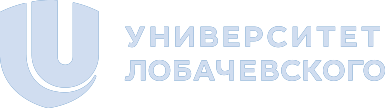 ,
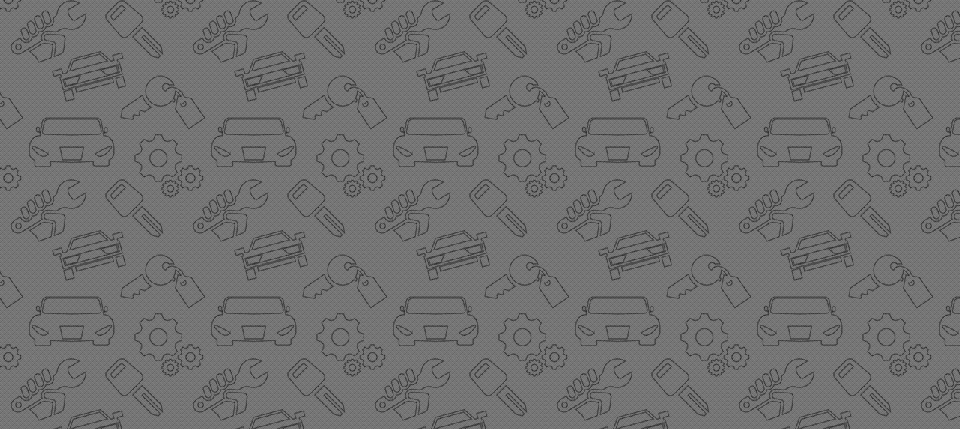 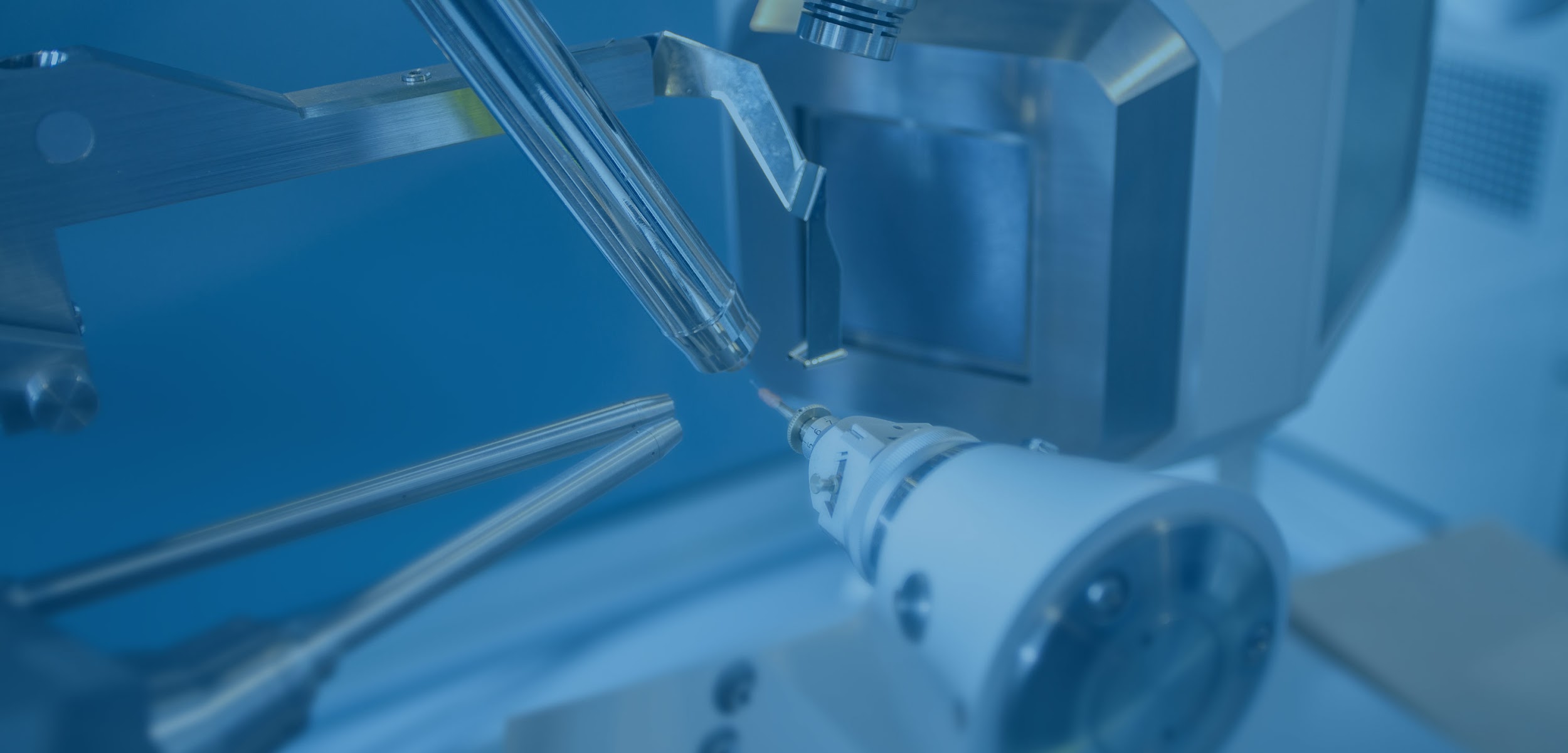 О ДИНАМИКЕ РАБОЧЕГО ВРЕМЕНИ В КОНТЕКСТЕ КОНЦЕПЦИИ
 «ЗАКОНОВ-ТЕНДЕНЦИЙ»
Заголовок
Цифровая 3D-медицина
А.В. Золотов,
зав. кафедрой экономической теории и методологии 
 ННГУ  им. Н.И. Лобачевского, 
профессор, доктор экономических наук
Т.Н. Демичева,
доцент кафедры экономической теории и методологии  
ННГУ им. Н.И. Лобачевского,
 доцент, кандидат экономических наук
Подзаголовок презентации
Результаты в области компьютерной графики и геометрического моделирования
к
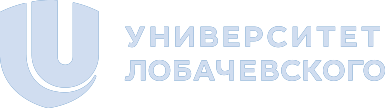 Классификация законов по К. Попперу
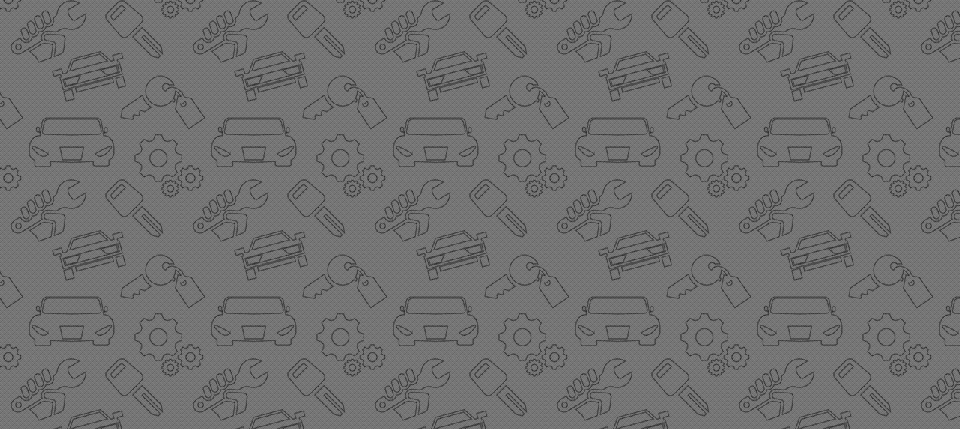 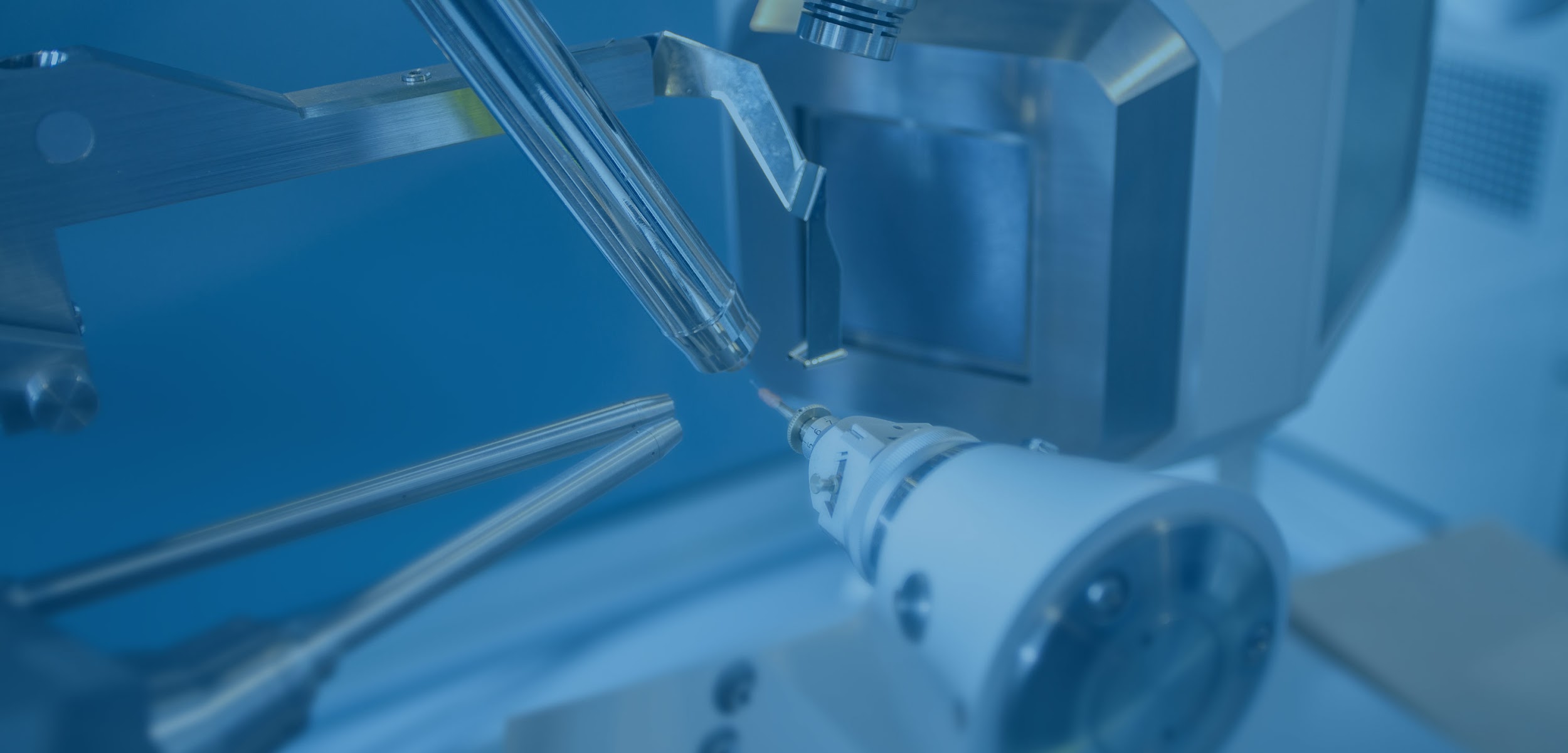 Законы
Заголовок
Цифровая 3D-медицина
нормативные законы
(правила, предписывающие определенный образ поведения)
естественные законы
(не знающие исключений)
Подзаголовок презентации
Результаты в области компьютерной графики и геометрического моделирования
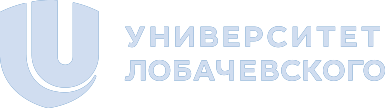 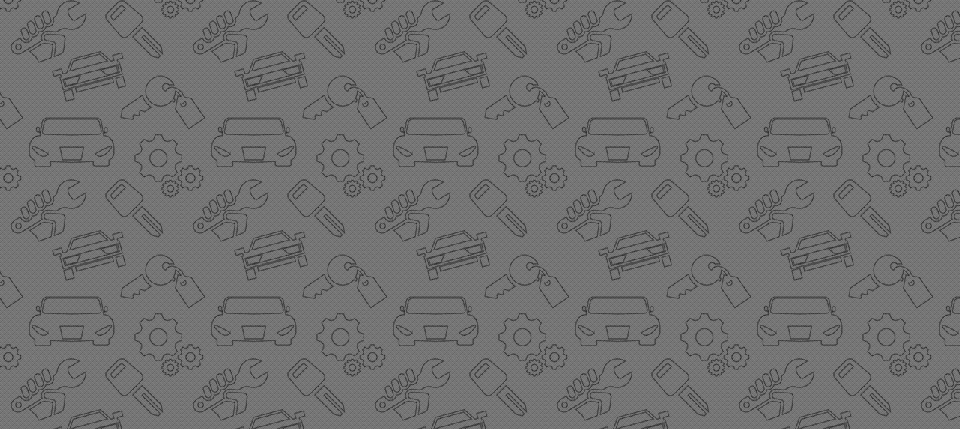 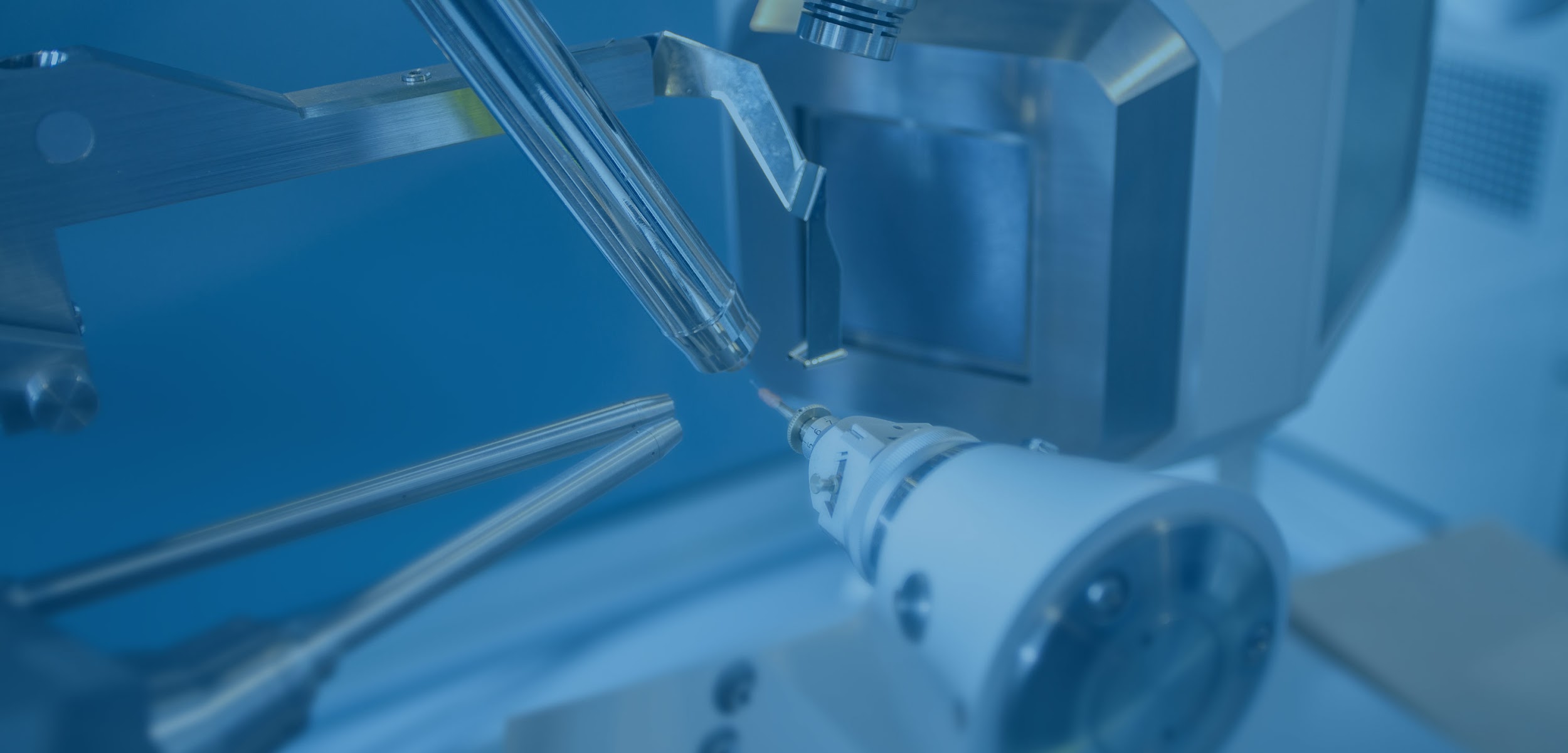 «…Закон действует скорее как тенденция, т.е. как закон, абсолютное осуществление которого задерживается, замедляется и ослабляется противодействующими обстоятельствами»
Маркс К. Капитал. Т. 3. Ч. 1. 
 Маркс К., Энгельс Ф. Соч. Т. 25. Ч. 1, с. 257.
Заголовок
Цифровая 3D-медицина
Подзаголовок презентации
Результаты в области компьютерной графики и геометрического моделирования
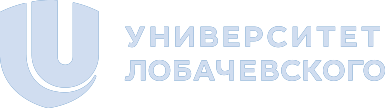 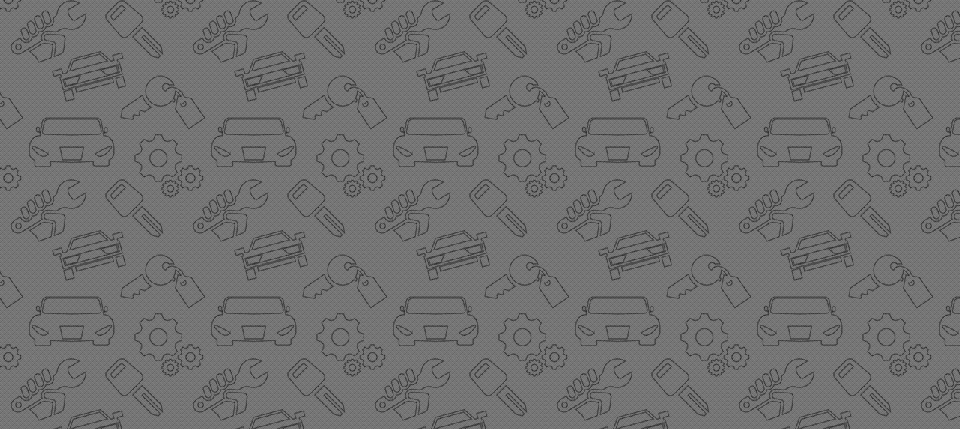 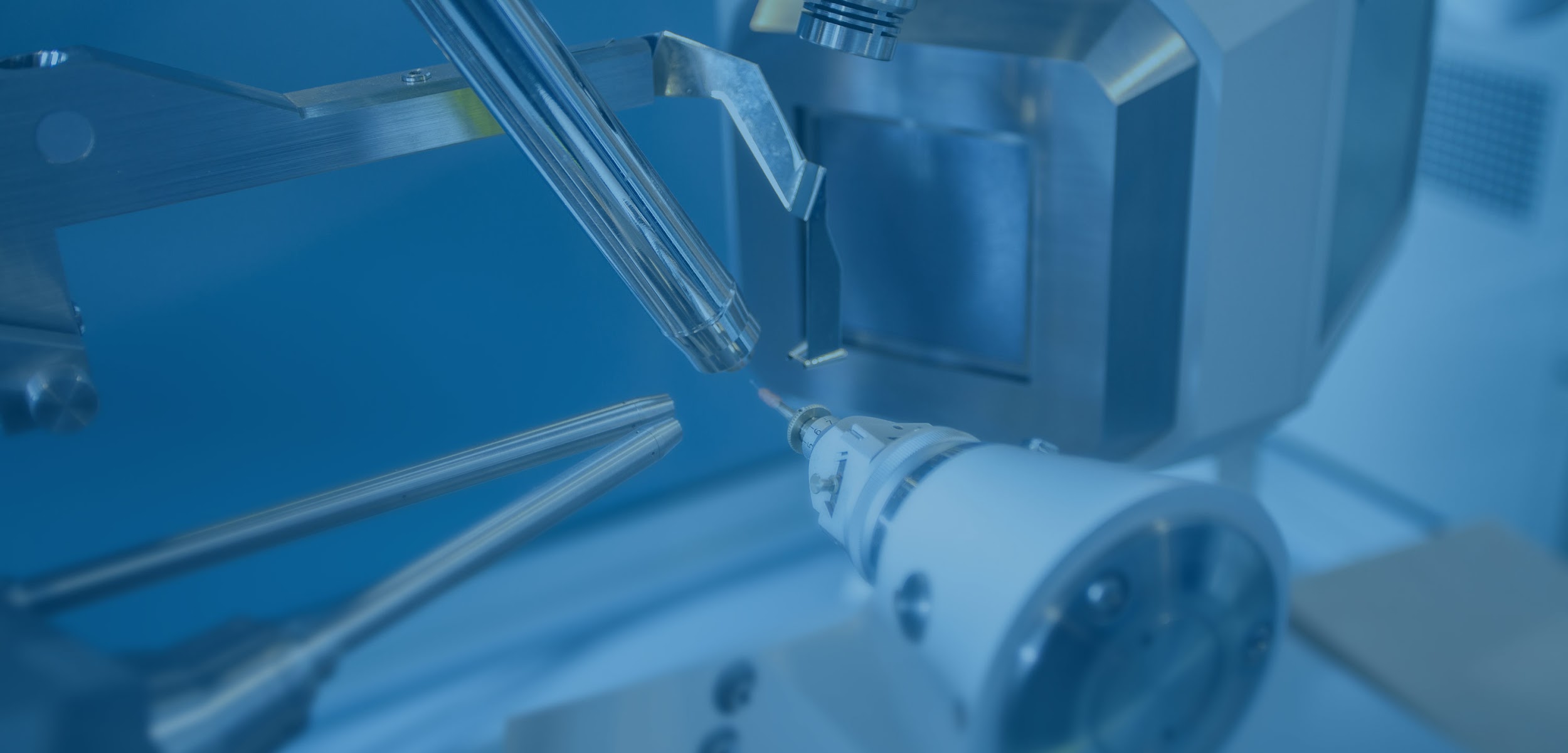 «…абсолютные законы в действительности всегда проявляют себя как тенденции» 

Смирнов И. К. Метод исследования
 экономического закона движения 
капитализма в «Капитале» К. Маркса. –
 Л:Изд-во Ленинградского ун-та,
 1984, с. 56
Заголовок
Цифровая 3D-медицина
Подзаголовок презентации
Результаты в области компьютерной графики и геометрического моделирования
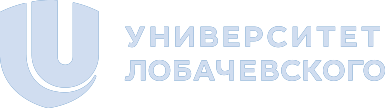 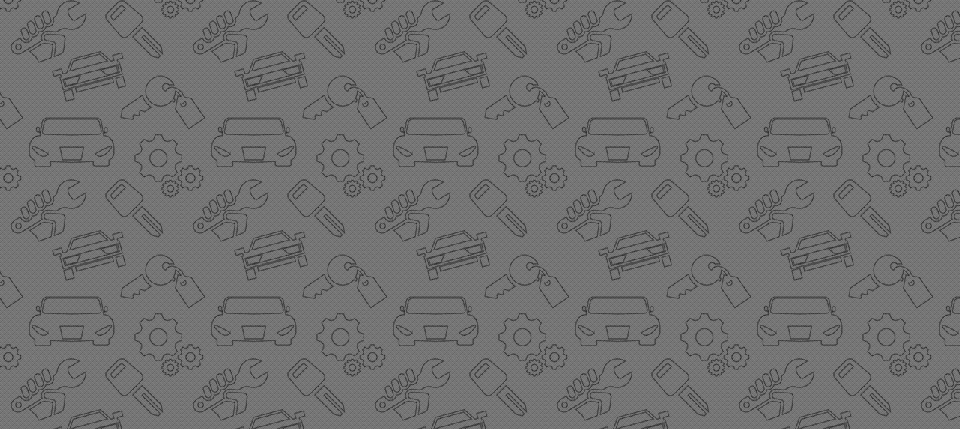 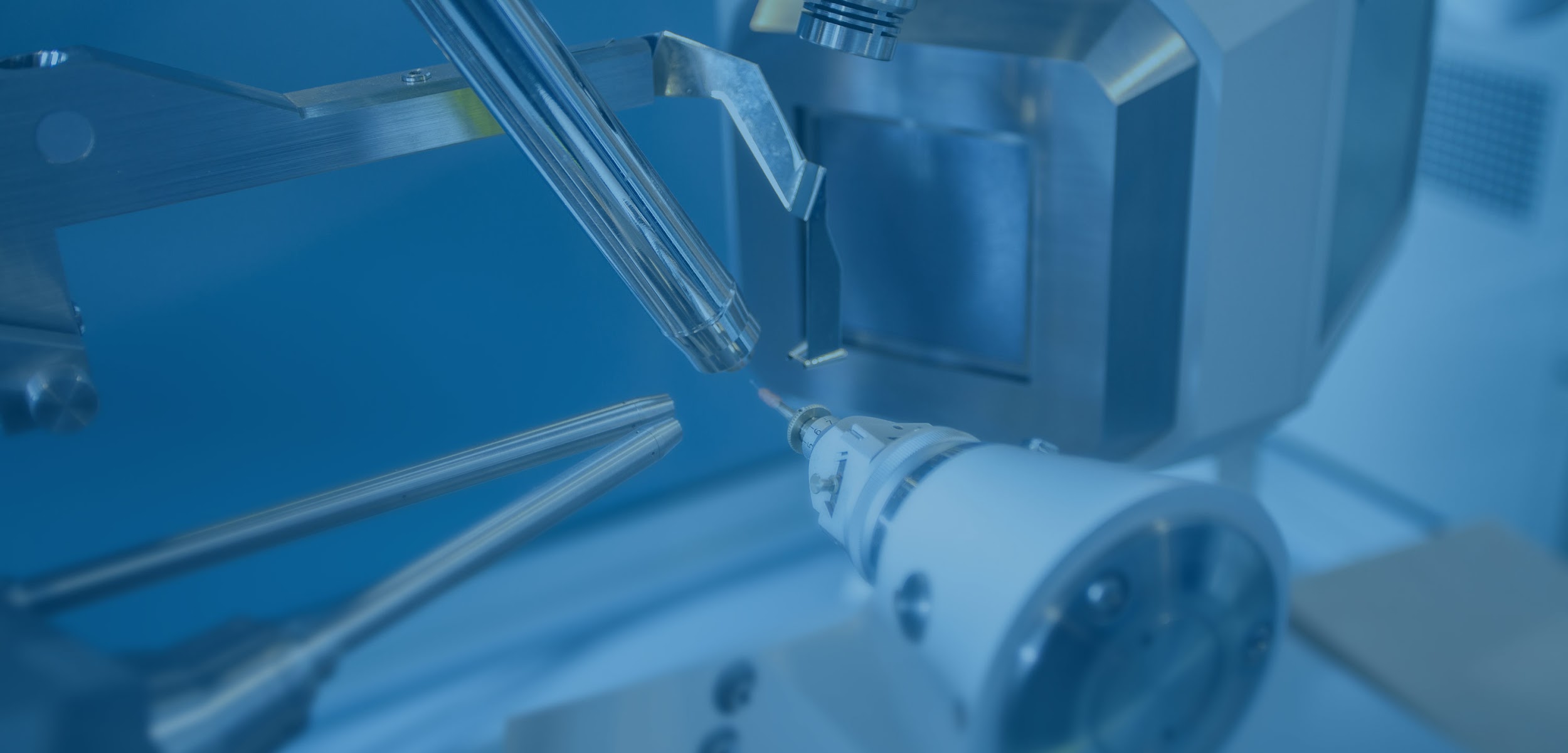 Закон - тенденция
Заголовок
Цифровая 3D-медицина
Противодействующая тенденция
Доминирующая тенденция
Подзаголовок презентации
Результаты в области компьютерной графики и геометрического моделирования
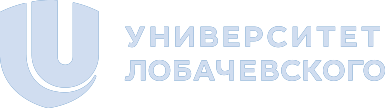 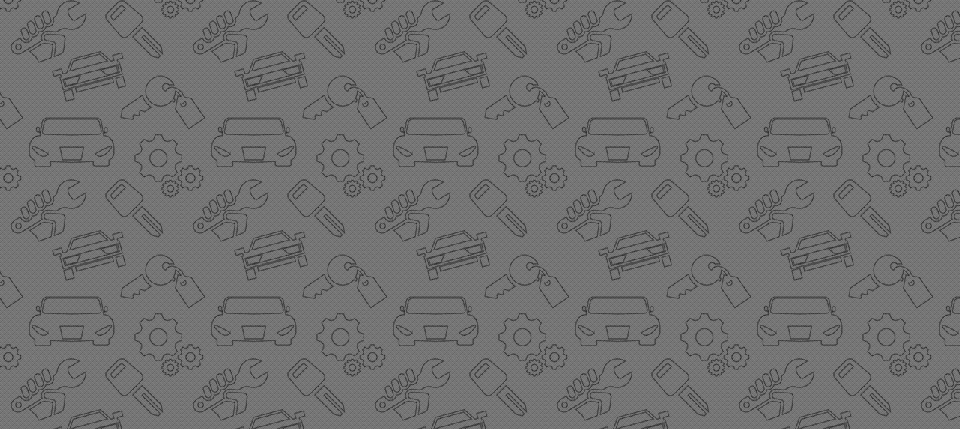 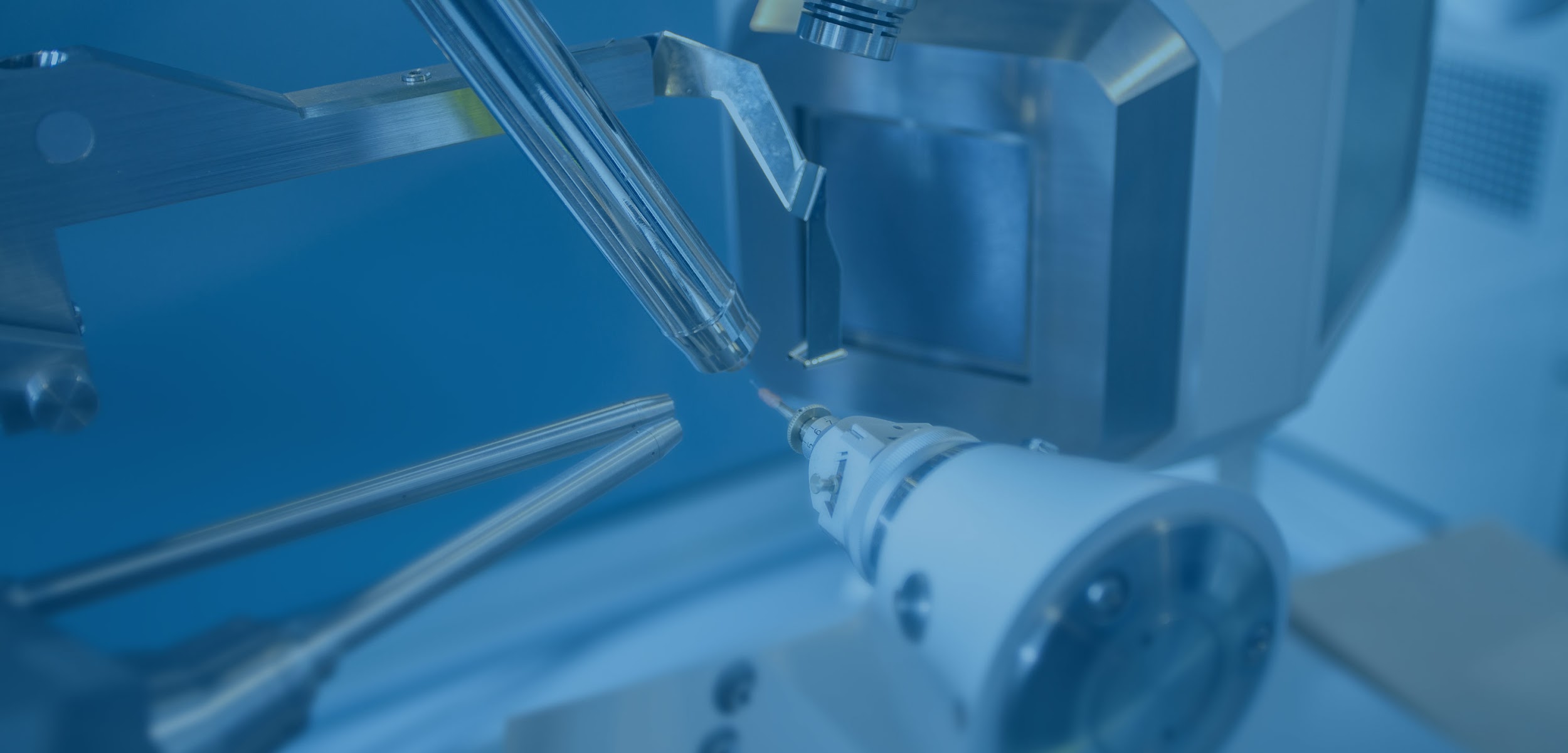 Закономерность повышения общественной производительности труда
Заголовок
Цифровая 3D-медицина
Подзаголовок презентации
Результаты в области компьютерной графики и геометрического моделирования
сокращение рабочего времени занятых
снижение занятости
Среднее количество часов, отработанное в течение года
 на одного занятого в 1980 и 2014 гг.
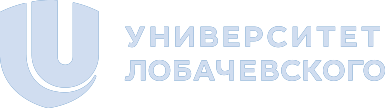 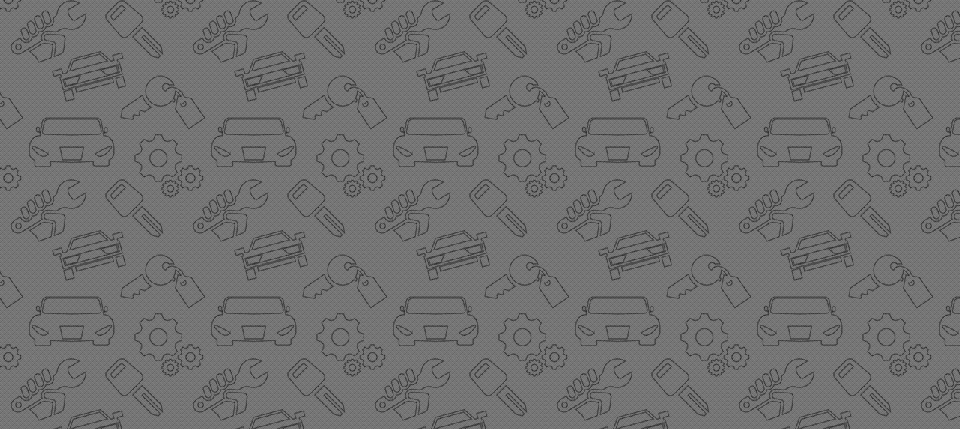 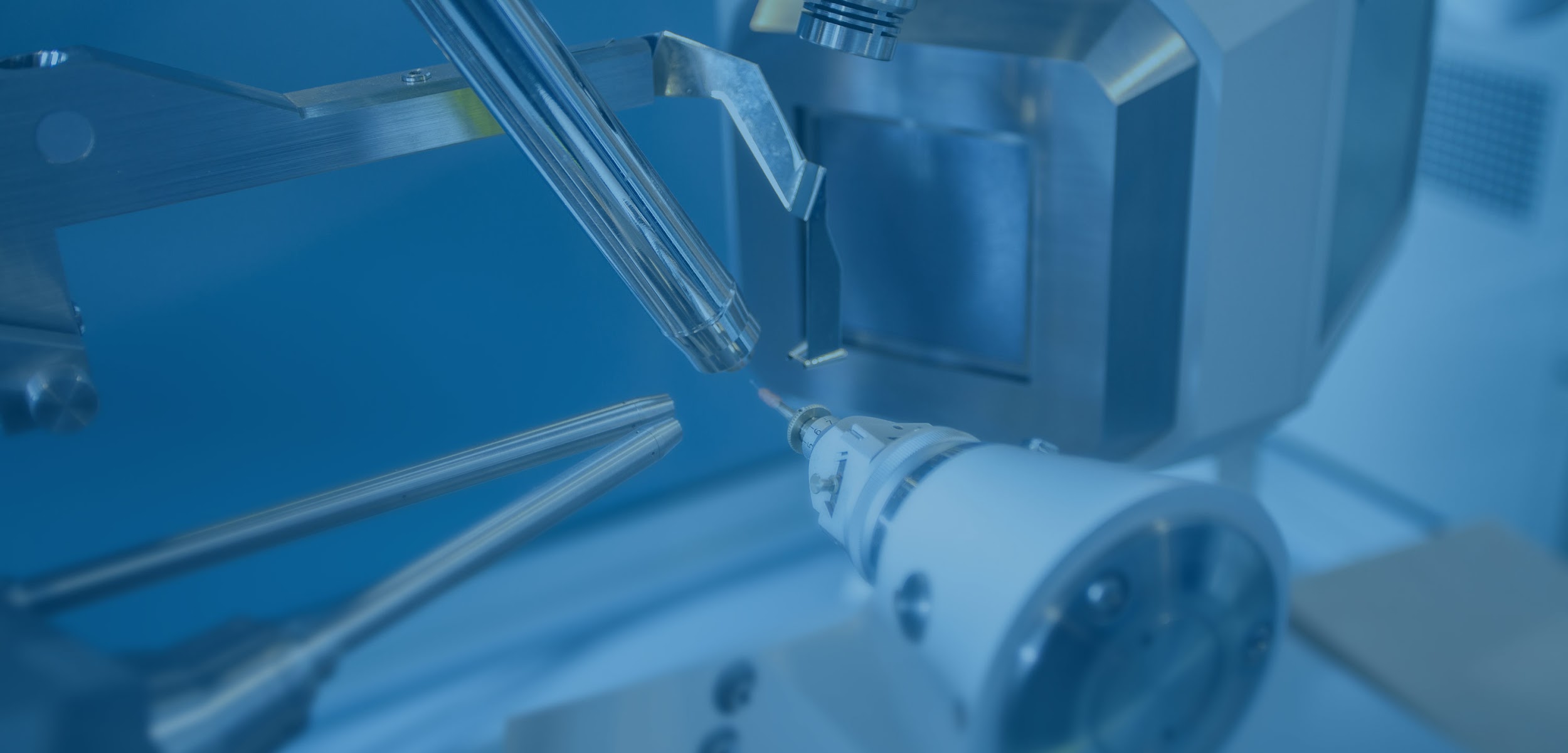 Заголовок
Цифровая 3D-медицина
Подзаголовок презентации
Результаты в области компьютерной графики и геометрического моделирования
Рассчитано по данным Организации экономического развития и сотрудничества: https://data.oecd.org/
Численность частично занятых в экономике 
в ряде индустриально развитых стран (в тыс. чел.)
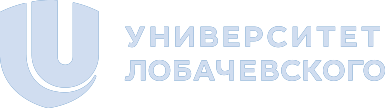 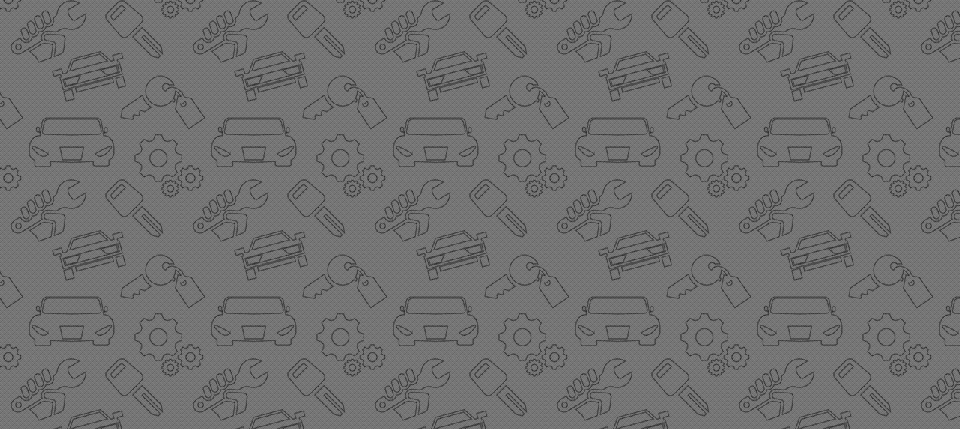 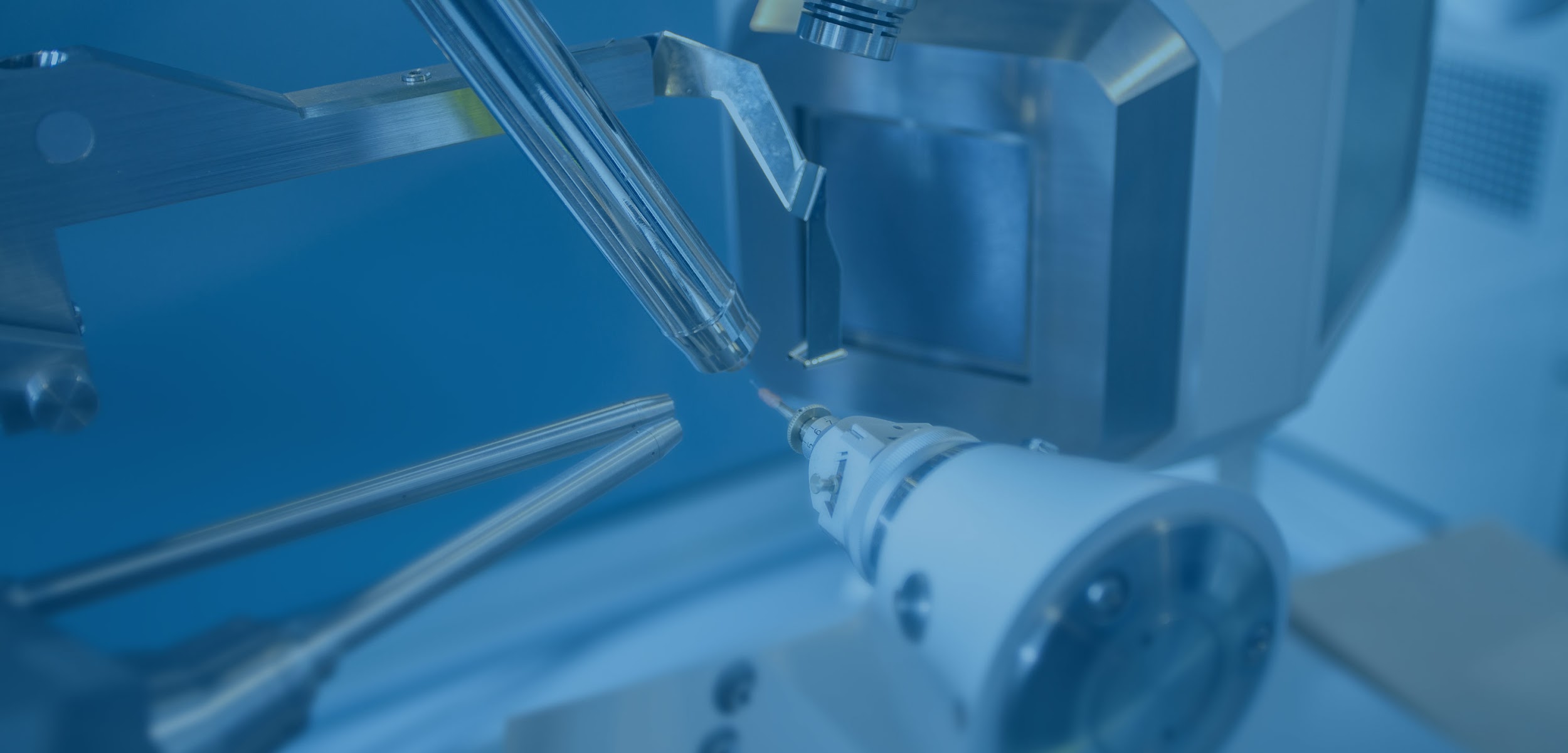 Заголовок
Цифровая 3D-медицина
Подзаголовок презентации
Результаты в области компьютерной графики и геометрического моделирования
Использованы  данные Международной организации труда: http://www.ilo.org/ilostat
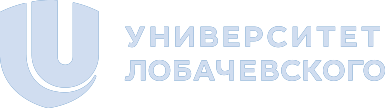 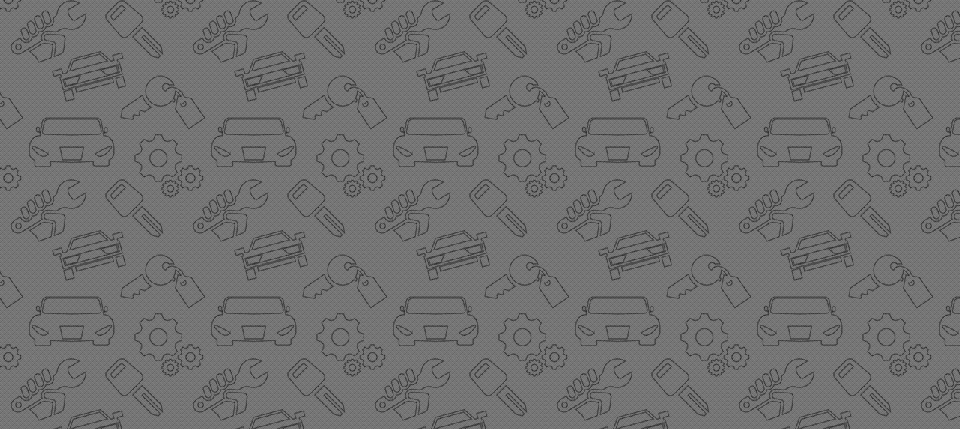 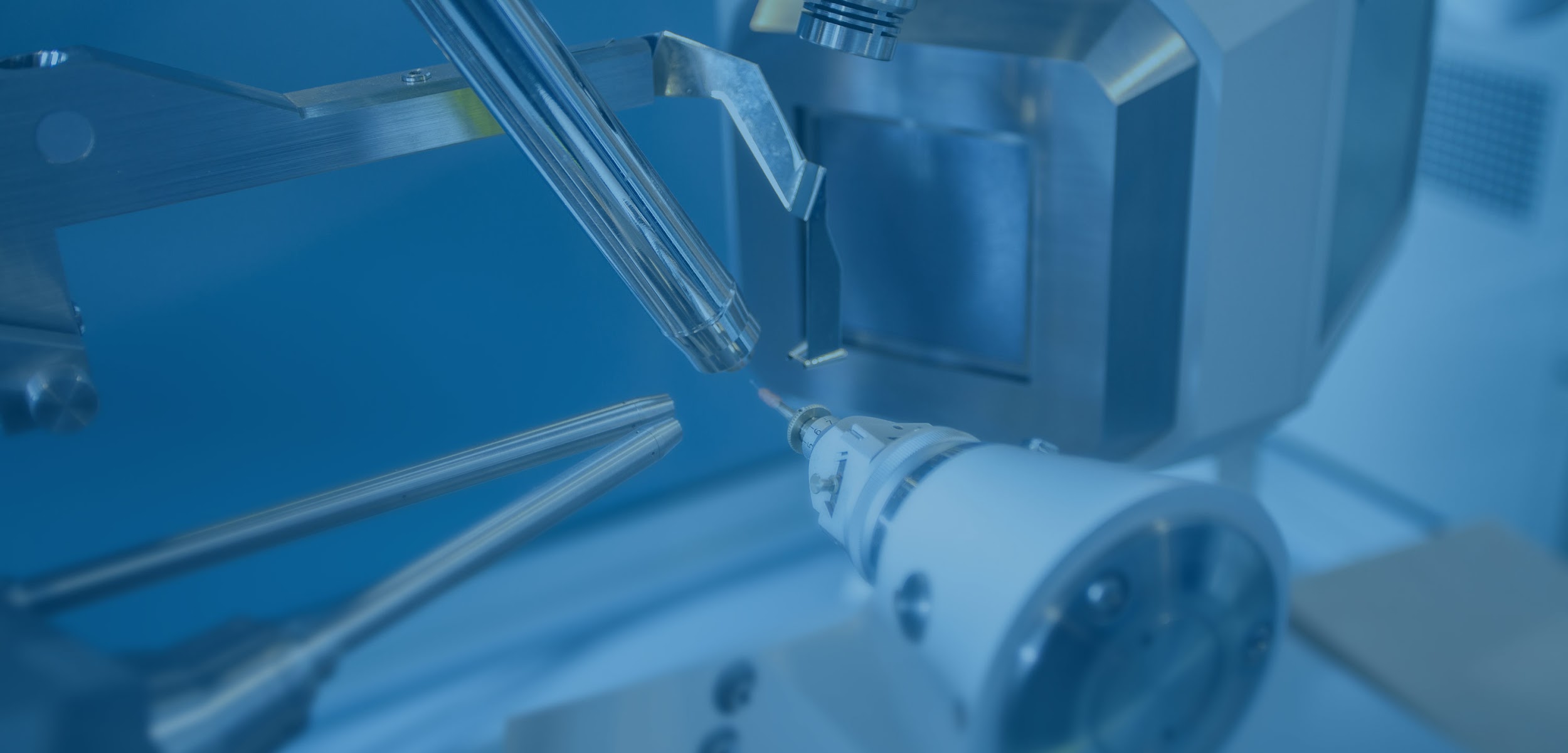 Теоретические исследования и эмпирические данные подтверждают правомерность анализа сокращение рабочего времени как социально-экономического закона – тенденции.
Заголовок
Цифровая 3D-медицина
Подзаголовок презентации
Результаты в области компьютерной графики и геометрического моделирования
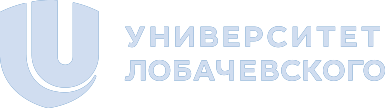 ,
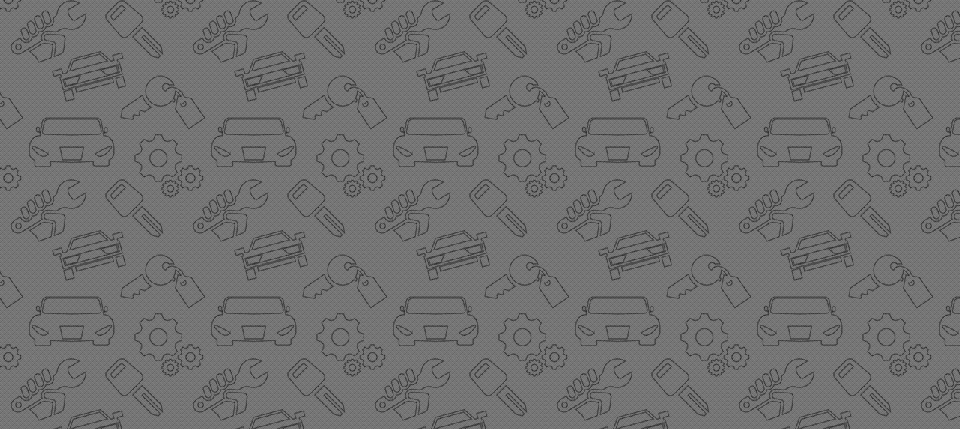 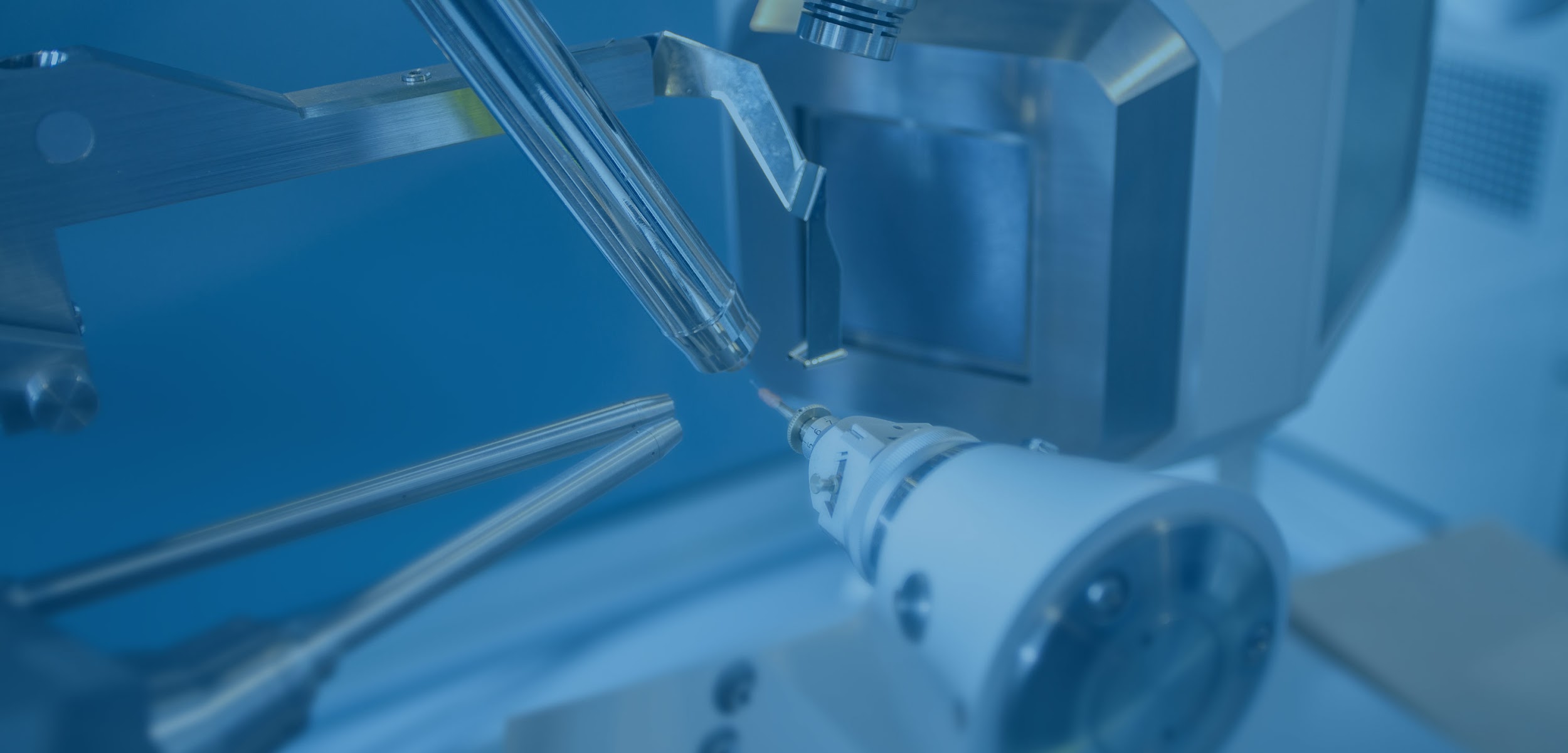 Заголовок
Цифровая 3D-медицина
СПАСИБО ЗА ВНИМАНИЕ
Подзаголовок презентации
Результаты в области компьютерной графики и геометрического моделирования